The CHE- / stern - ranking
Detlef Müller-Böling 
CHE Centre for Higher Education Development
Gütersloh, Germany
How well do reforms travel?
CIES Symposium
12. March 2003
New Orleans
New Orleans
12.03.2003
1
Initiated by German Rectors‘ Conference 
early 90s
Founding task for CHE
New Orleans
12.03.2003
2
Gerhard Casper - Stanford:
Ranking of
universities as entities
not justified
Ranking of 
single subjects / subject
areas
Aggregation
of research & teaching
wrong
Multidimensional
ranking
No individual ranks in
league tables, 
but „Michelin stars“
Rank groups 
top       intermediate 
bottom
New Orleans
12.03.2003
3
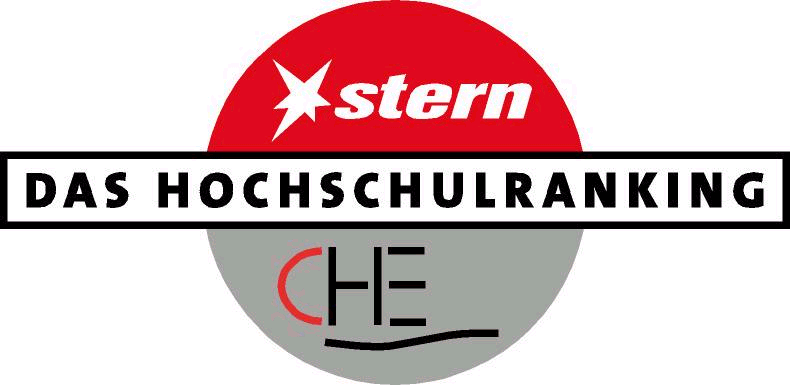 Facts - up to now
241 universities
> 2.000 departments and programmes
> 140.000 students,
approx. 15.000 professors
25 subject areas
completely free access:www.dashochschulranking.de
New Orleans
12.03.2003
4
Communication
recommen-
dations
(stern)
differentiation
densification
overview
( 5 indicators; „stern spezial“)
all datas + personal ranking
(Internet)
New Orleans
12.03.2003
5
Indicators: Decision model
city, 
university
students
Study 
outcome
Internatio-
nalisation
teaching
ressources
research
labour market,
employability
Overall 
assessment
(students,
professors)
Each components contains several indicators
New Orleans
12.03.2003
6
[Speaker Notes: 1. Fächer zeigen Maschinenbau einsteigen

2. Anhand von Bremen die 30 Indikatoren zeigen

3. Hitliste aufrufen]
Indicators: multiperspectivity
publications /citations (bibliometric analysis)
research funding (faculties/departments)
research reputation (professors survey)
... from different data sources
research
New Orleans
12.03.2003
7
Indicators: multiperspectivity
staff-students-ratio (fact)
judgement on course organisation 
    (students & professors)
judgement on contact between students
    and  professors (students & professors)
... facts as well as judgements
teaching
New Orleans
12.03.2003
8
Quality assurance:
Plausibilty checks
Advisory board
Statistical checks
Policy: 

Better publish no data than bad data !
New Orleans
12.03.2003
9
Effects: page-impressions
New Orleans
12.03.2003
10
Effects:individual level
Students
> 1/3 use rankings for orientation
50 % engineers
42 % business students
36 % law students
19 % literature
mainly achievement-oriented
New Orleans
12.03.2003
11
Effects:example
Psychology
numbers of applications at recommended universities
+ 19,4 % „researcher“
+ 15,1 % „straight ones“
New Orleans
12.03.2003
12
Effects:institutional level
Universities
Analysis of strengths/weaknesses
Examples of reforms/ reorganisations
New Orleans
12.03.2003
13
Perspective
Austria + Switzerland
Austrian Universities decided 
to join the CHE-Ranking.
SwissUp  is using our methology. 
We will combine the datas.
New Orleans
12.03.2003
14
The CHE- / stern - ranking
Detlef Müller-Böling 
CHE Centre for Higher Education Development
Gütersloh, Germany
How well do reforms travel?
CIEMS Symposium
12. March 2003
New Orleans
New Orleans
12.03.2003
15
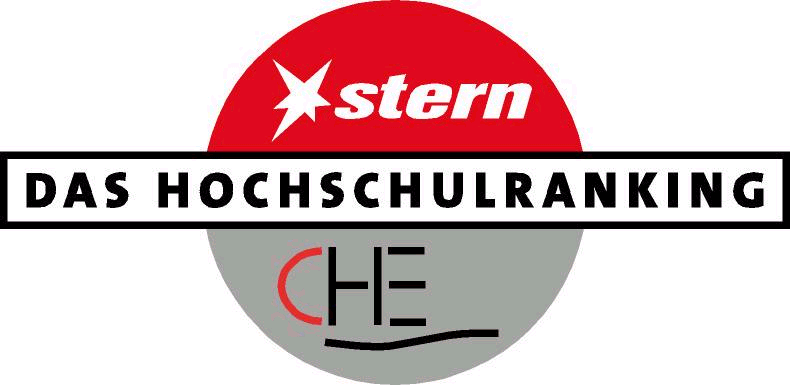 Studientipps
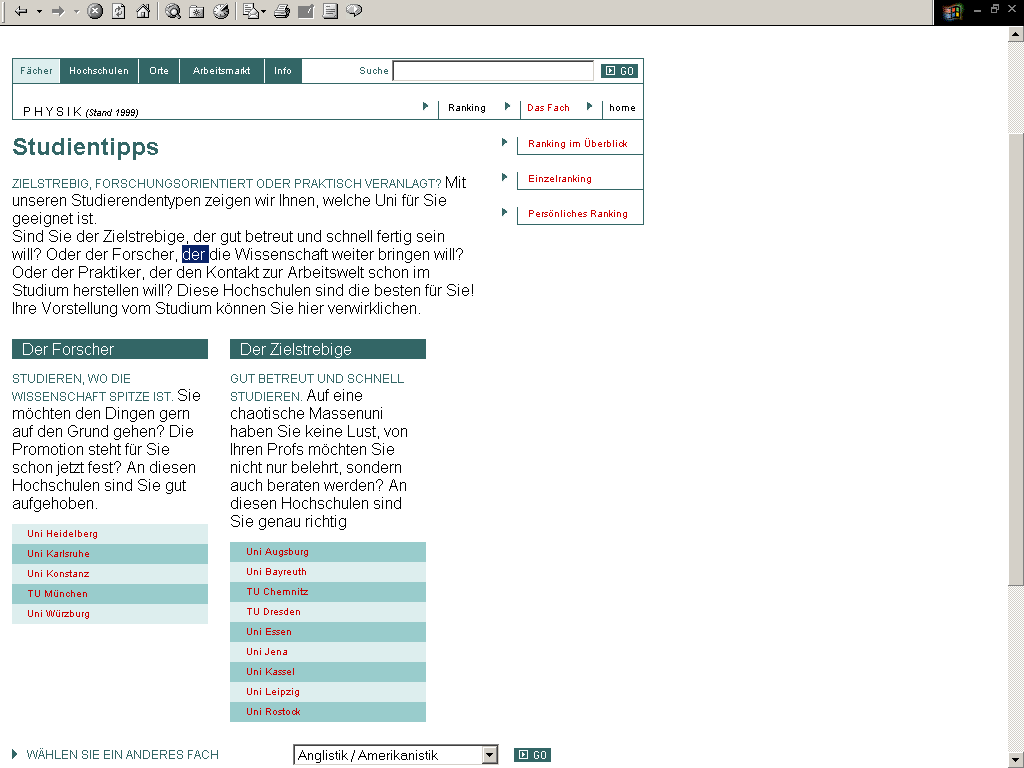 New Orleans
12.03.2003
16
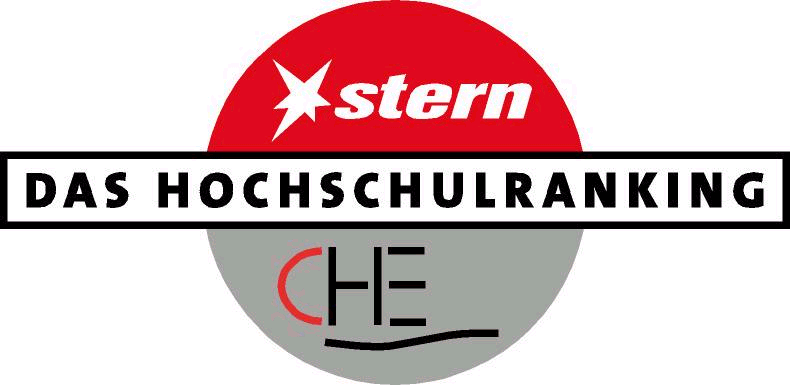 Hitlisten
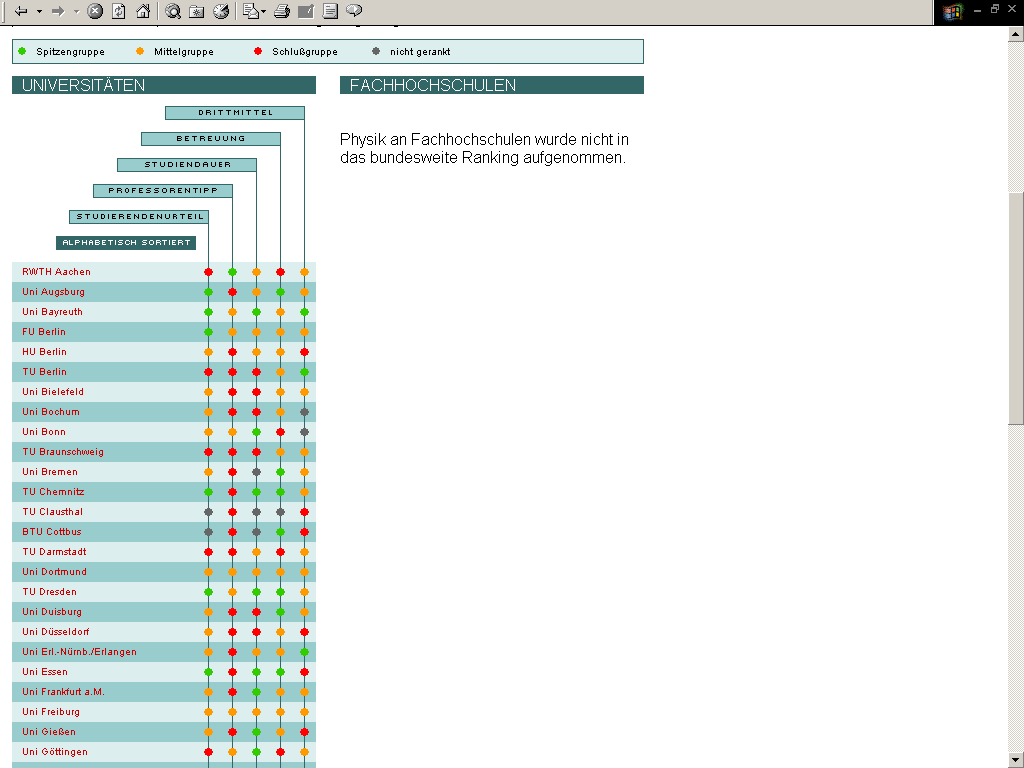 New Orleans
12.03.2003
17
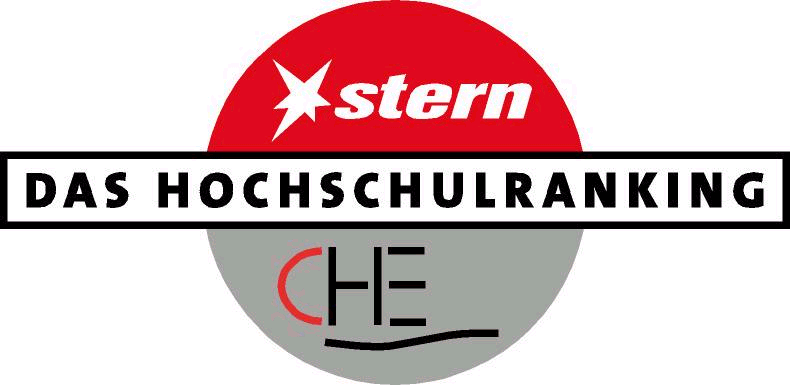 Persönliches Ranking
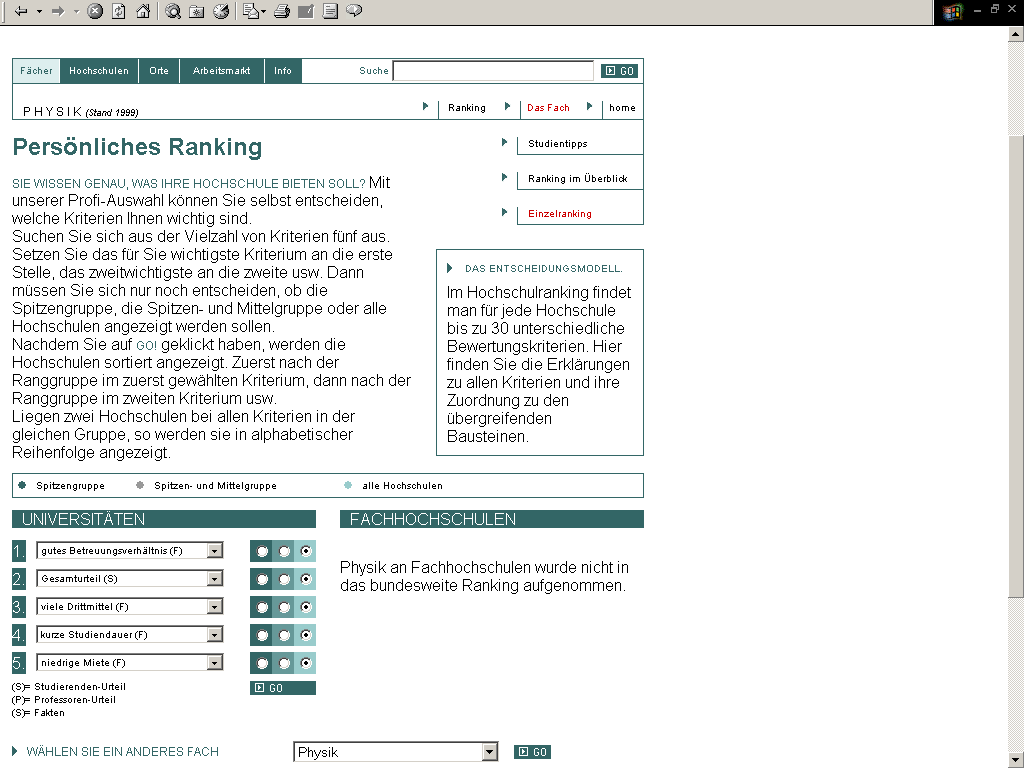 New Orleans
12.03.2003
18
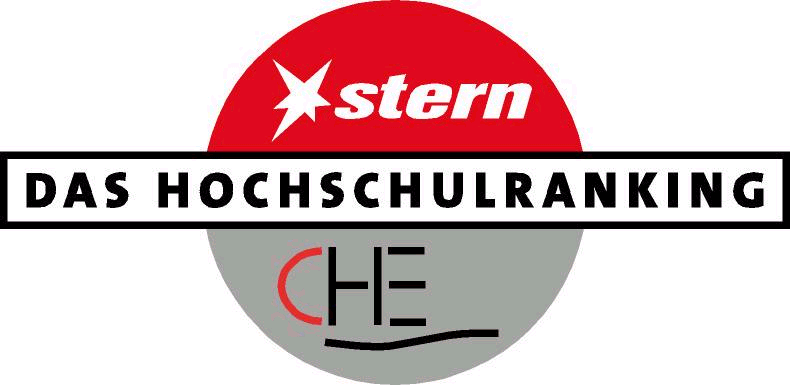 Persönliches Ranking
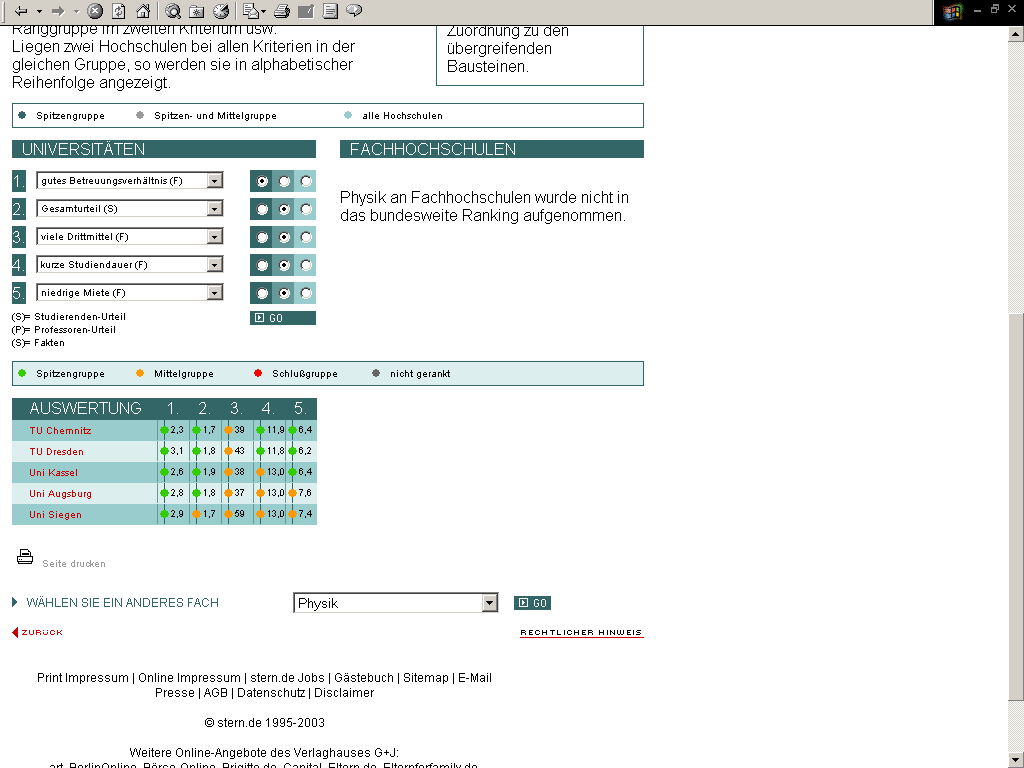 New Orleans
12.03.2003
19
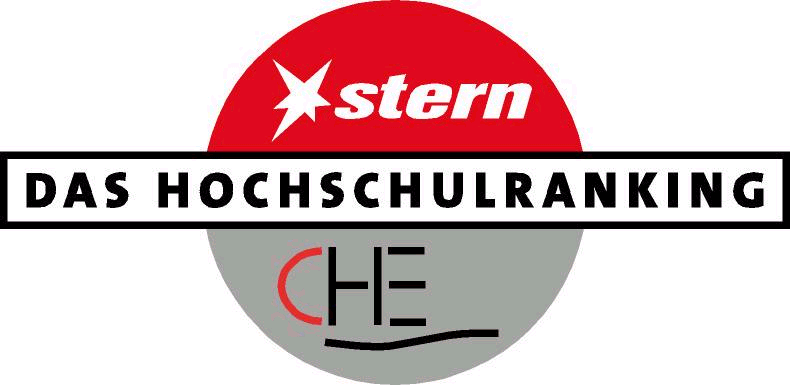 Detailinformationen
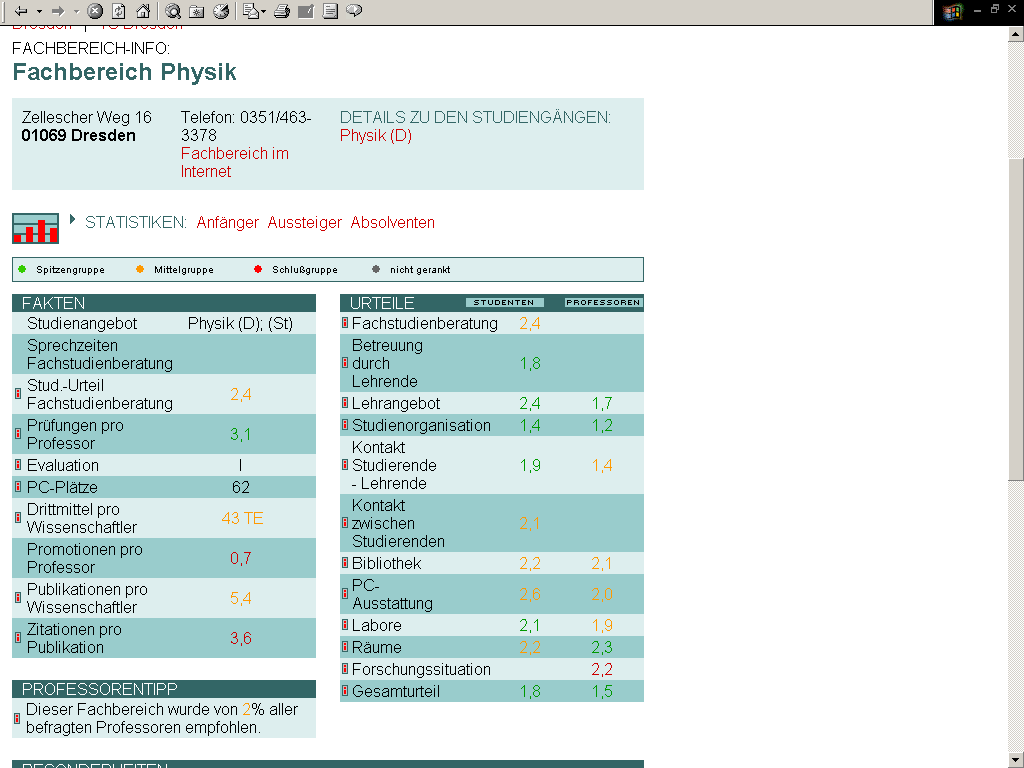 New Orleans
12.03.2003
20
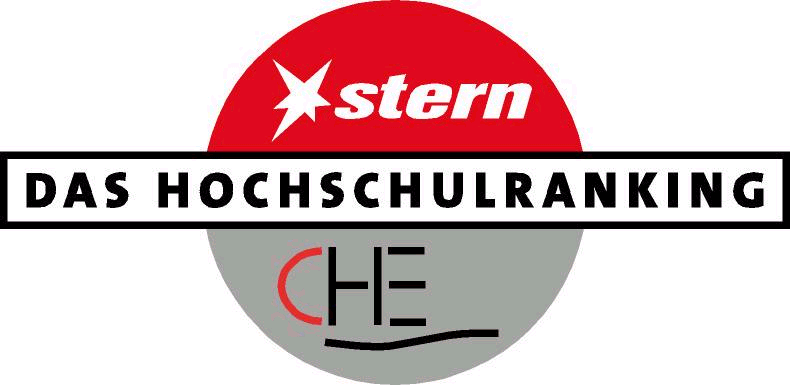 Detailinformationen
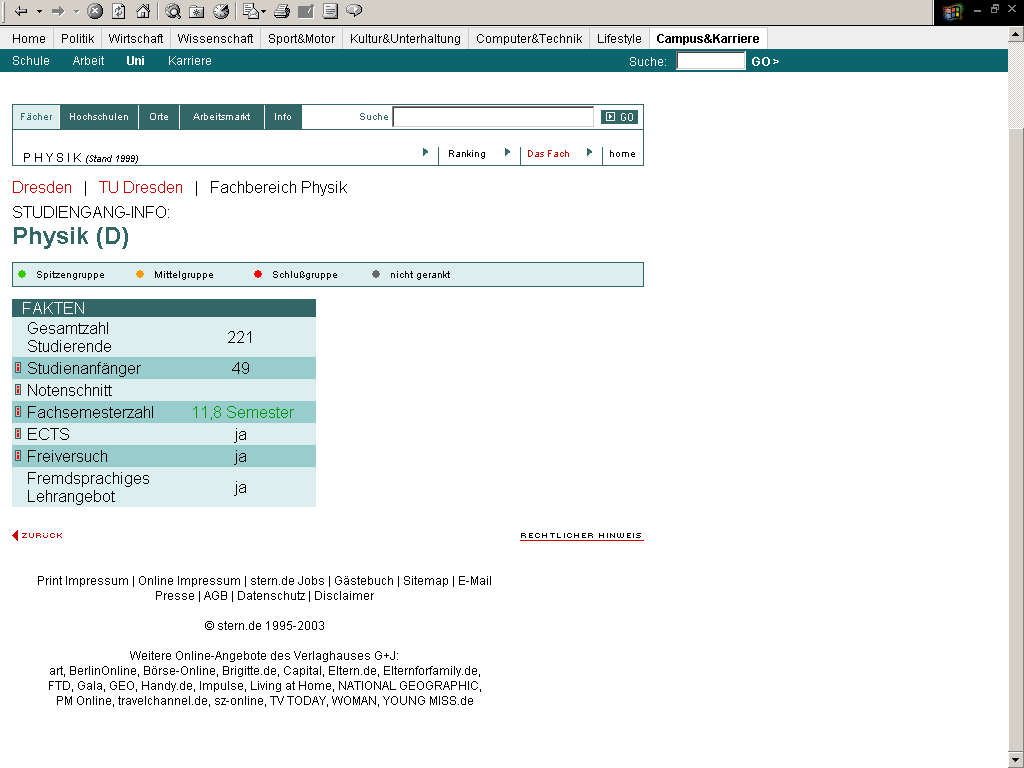 New Orleans
12.03.2003
21
Orientation towards target group(s)
Heterogeneity of preferences for decision within target group
no overall score
interactive selection & weighting of indicators
Identification of relevant criteria / indicators
by expert group
by group discussions with school leavers &     		students
New Orleans
12.03.2003
22
Rank groups: procedure
2 different procedures of group ranking:
1. Facts

 ordering according to quartiles
 correction in case of characteristic jumps
Groups instead of league table position avoid 
misinterpretation of differences in indicators
New Orleans
12.03.2003
23
Rank groups: procedure
2. Judgements (students, professors)
top group if confidence interval of mean is below overall mean
bottom group if confidence interval of mean is above overall mean
middle group 
 either if mean is intermediate
 or if dispersion is high, i.e. confidence interval is neither completely below nor above the overall mean
New Orleans
12.03.2003
24
4. The role of the universities
Ranking born out of project of German Rectors’ 
Conference on “Profile development”
Acceptance of ranking by universities has high priority
Co-operation of universities is essential
New Orleans
12.03.2003
25